ЗВУК и БУКВА     А
Учитель-логопед МДОУ № 108 «Снежинка» - Дорофеева И.А.
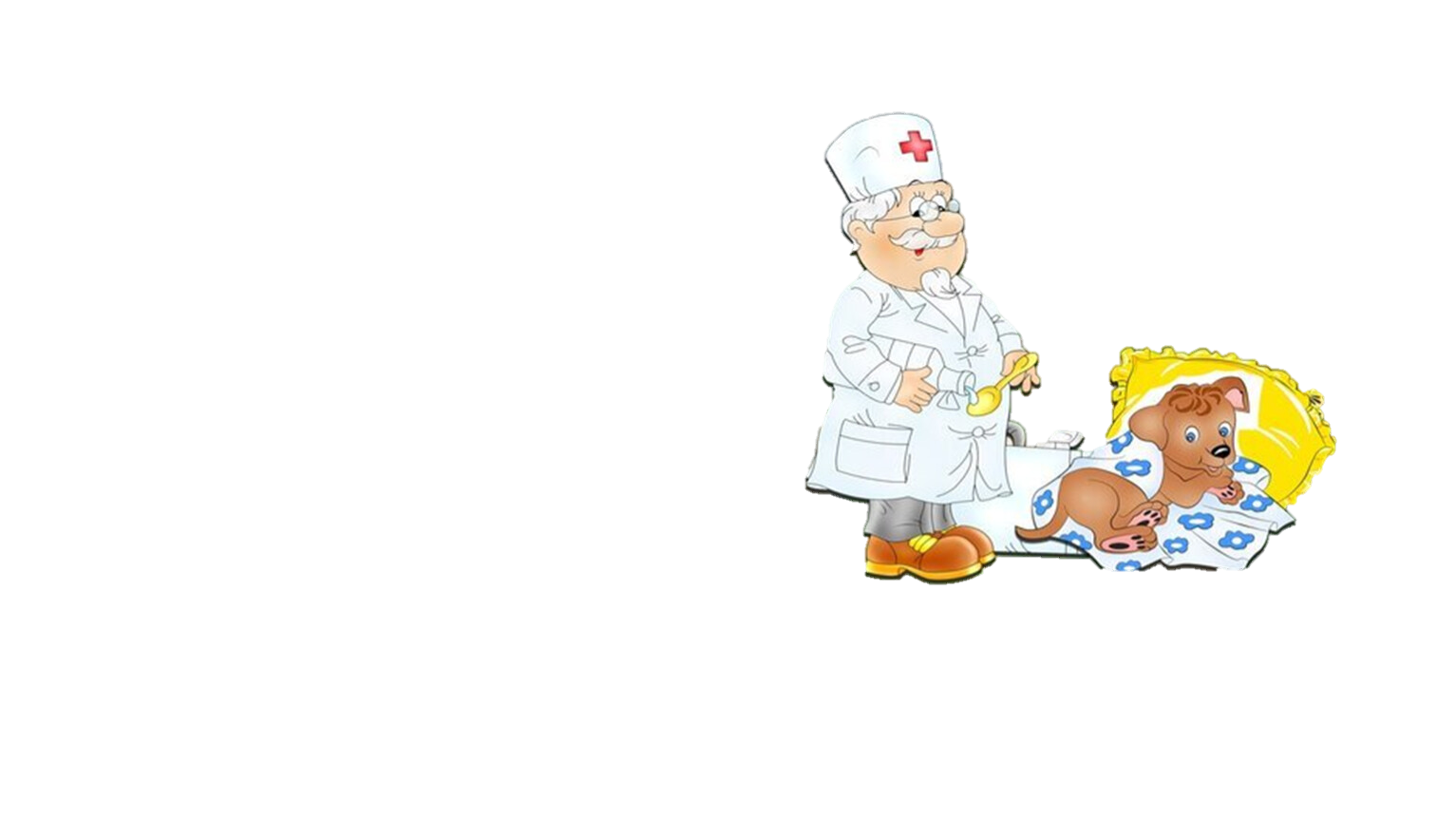 Лечит маленьких детей,Лечит птичек и зверей.Сквозь очки свои глядитДобрый доктор ….. Айболит.
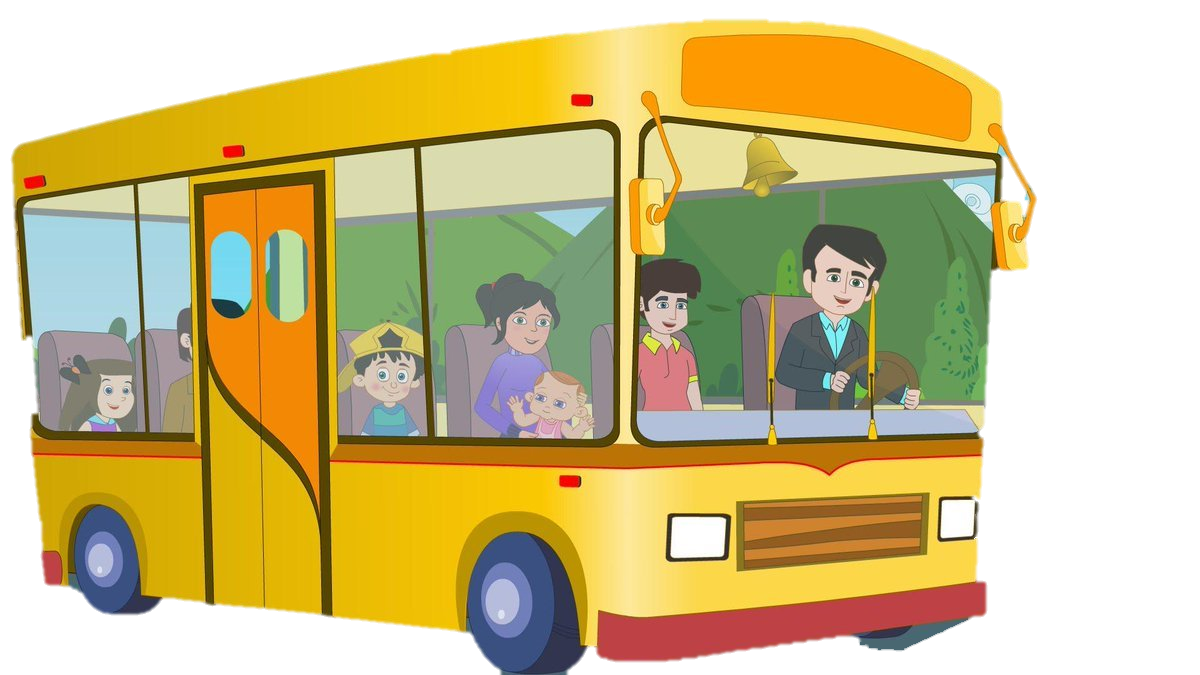 Что за чудо – длинный дом!Пассажиров много в нем.Носит обувь из резины И питается бензином.
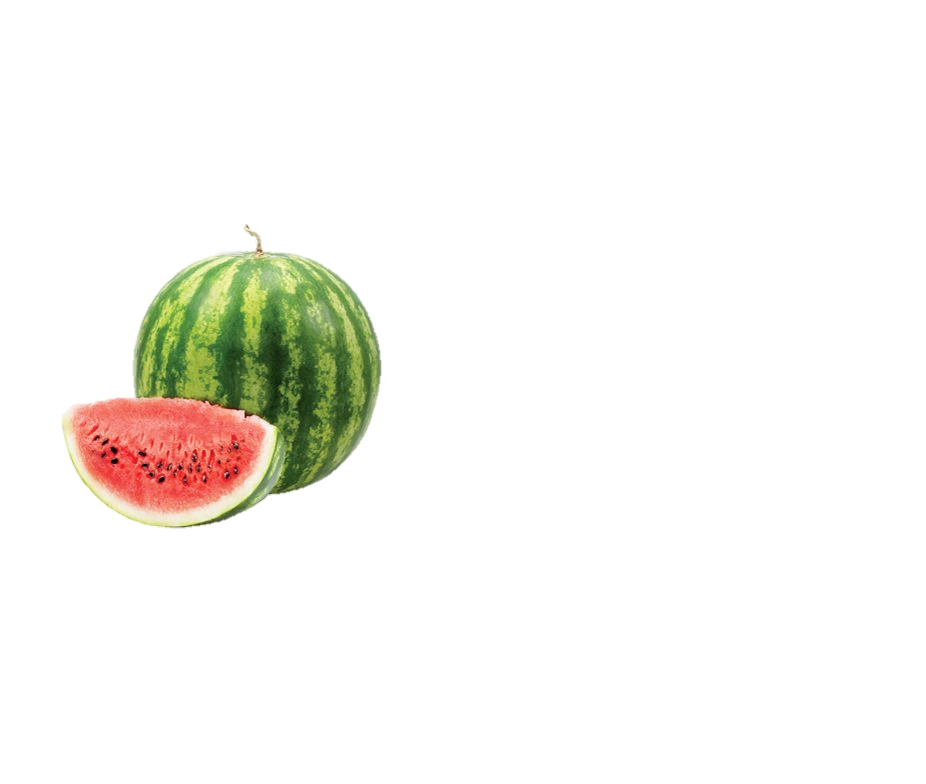 Он зеленый и большой,Я полью его водой.Как огромный карапуз,Скоро вырастет…..
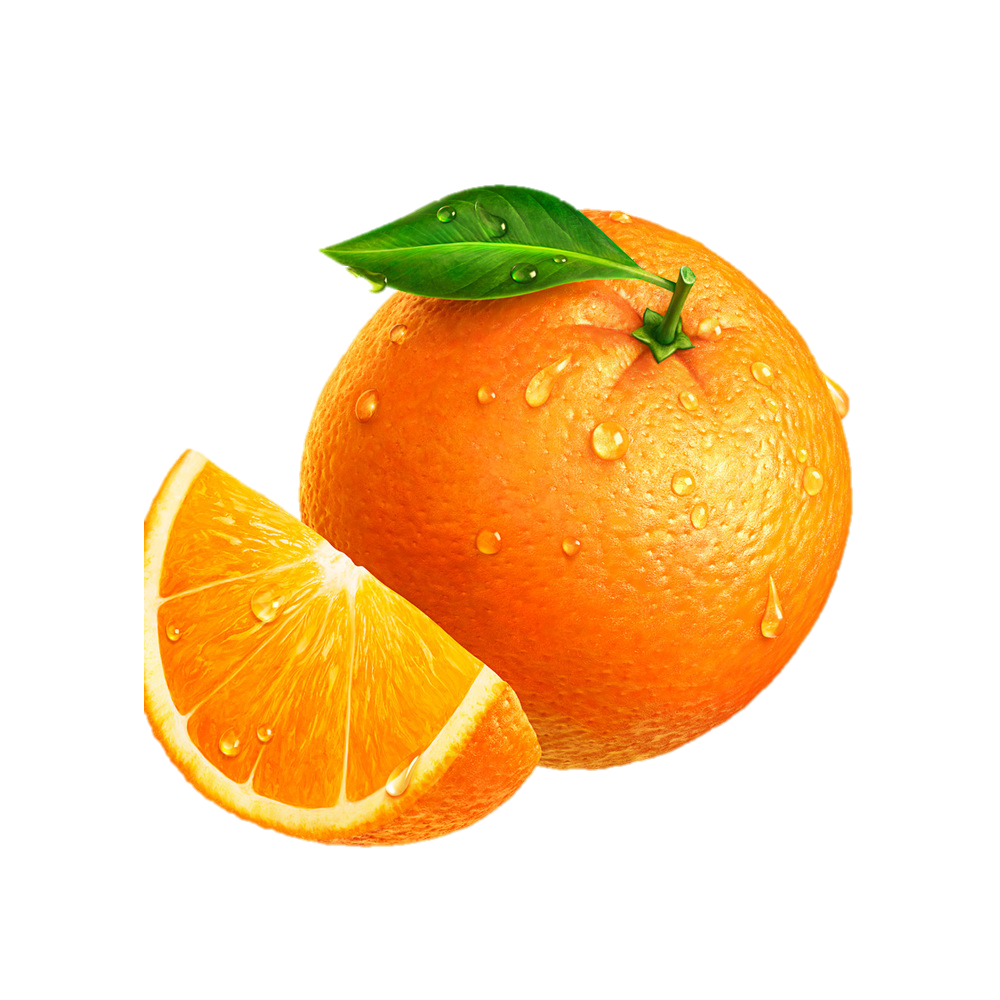 С виду он как рыжий мяч,Только вот не мчится вскачь.В нем полезный витаминЭто спелый ……
Ротик широко мы открываем.Язычок лежит спокойно.Песенку поем мы звонко.
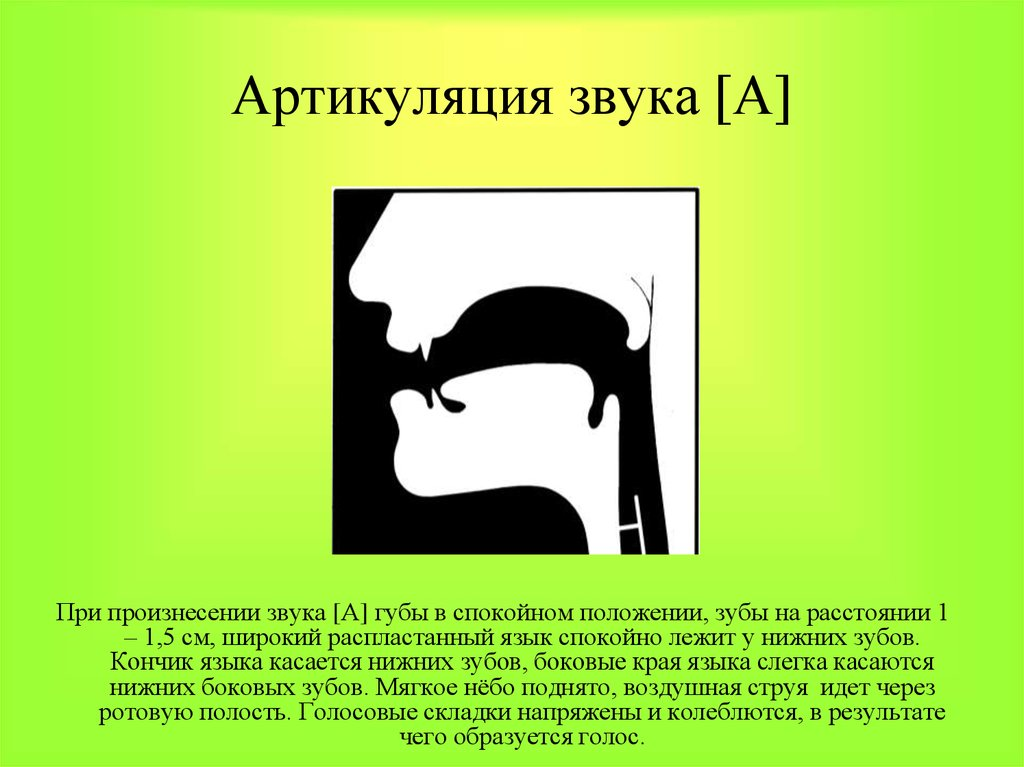 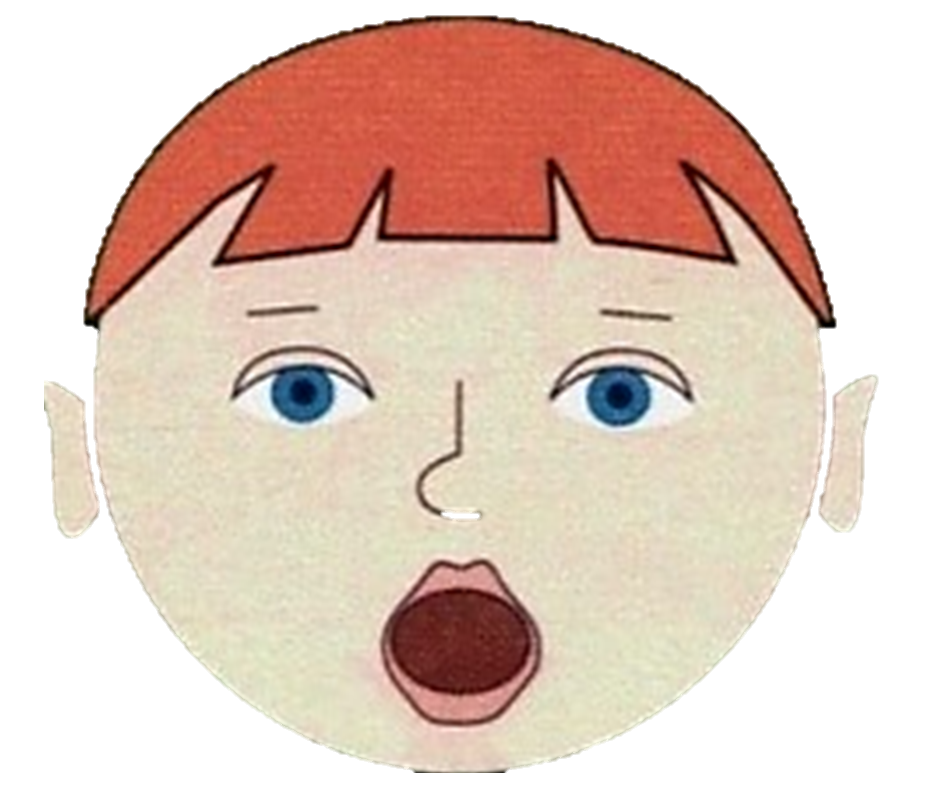 Назови слова, которые начинаются на А
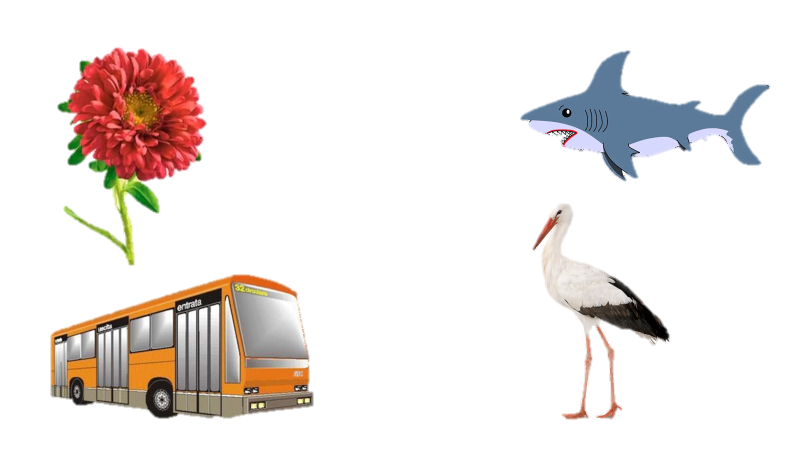 Арбуз, апельсин, абрикос, ананас.А ну, налетайте, все это для вас!
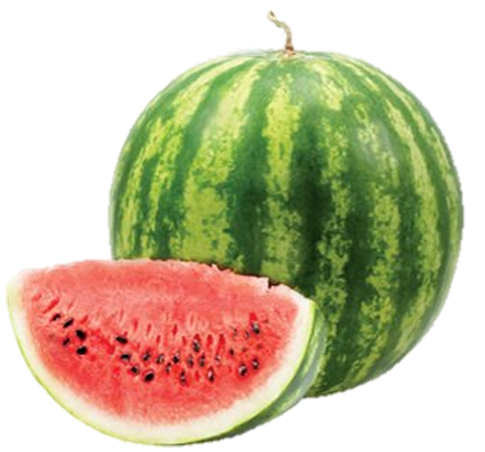 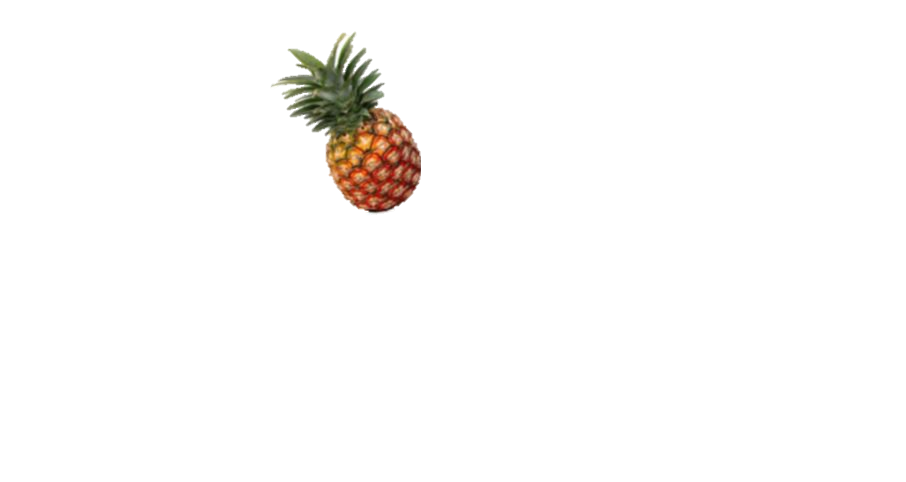 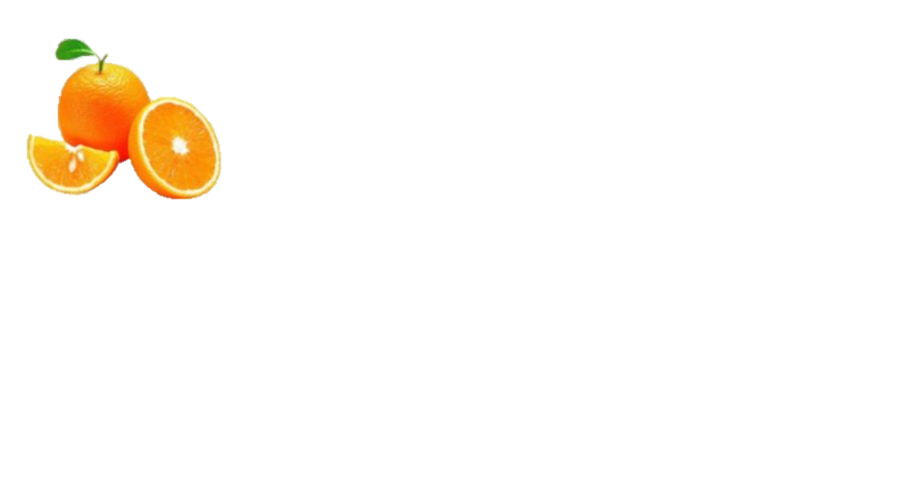 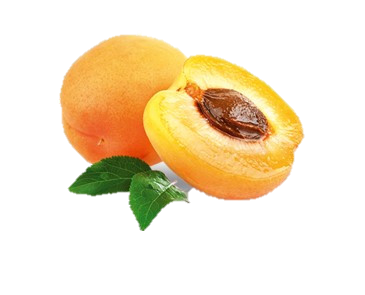 Астра, азбука, айва,Начинается на А,Начинается на АИ кончается на А:Астра, азбука, айва.
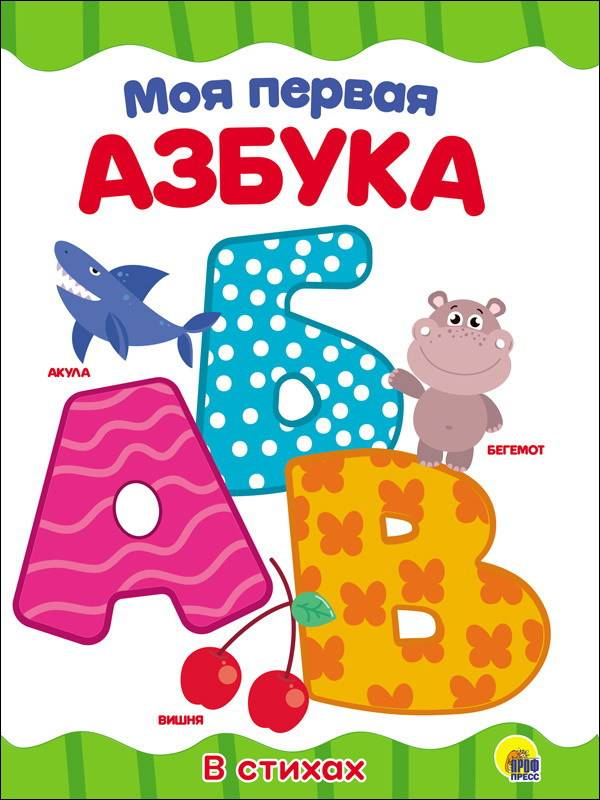 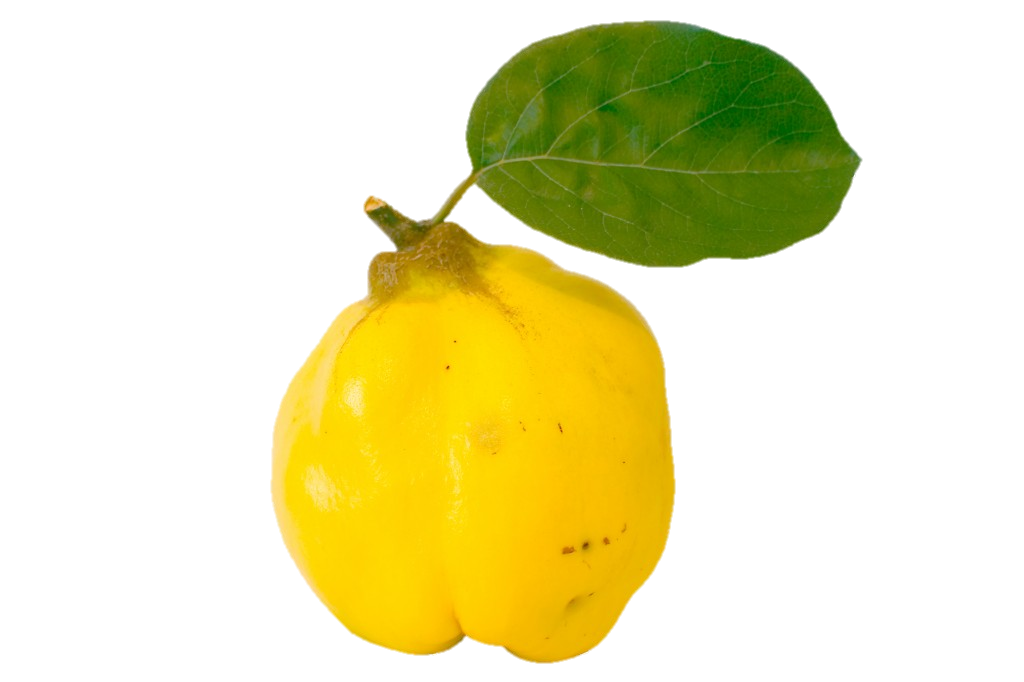 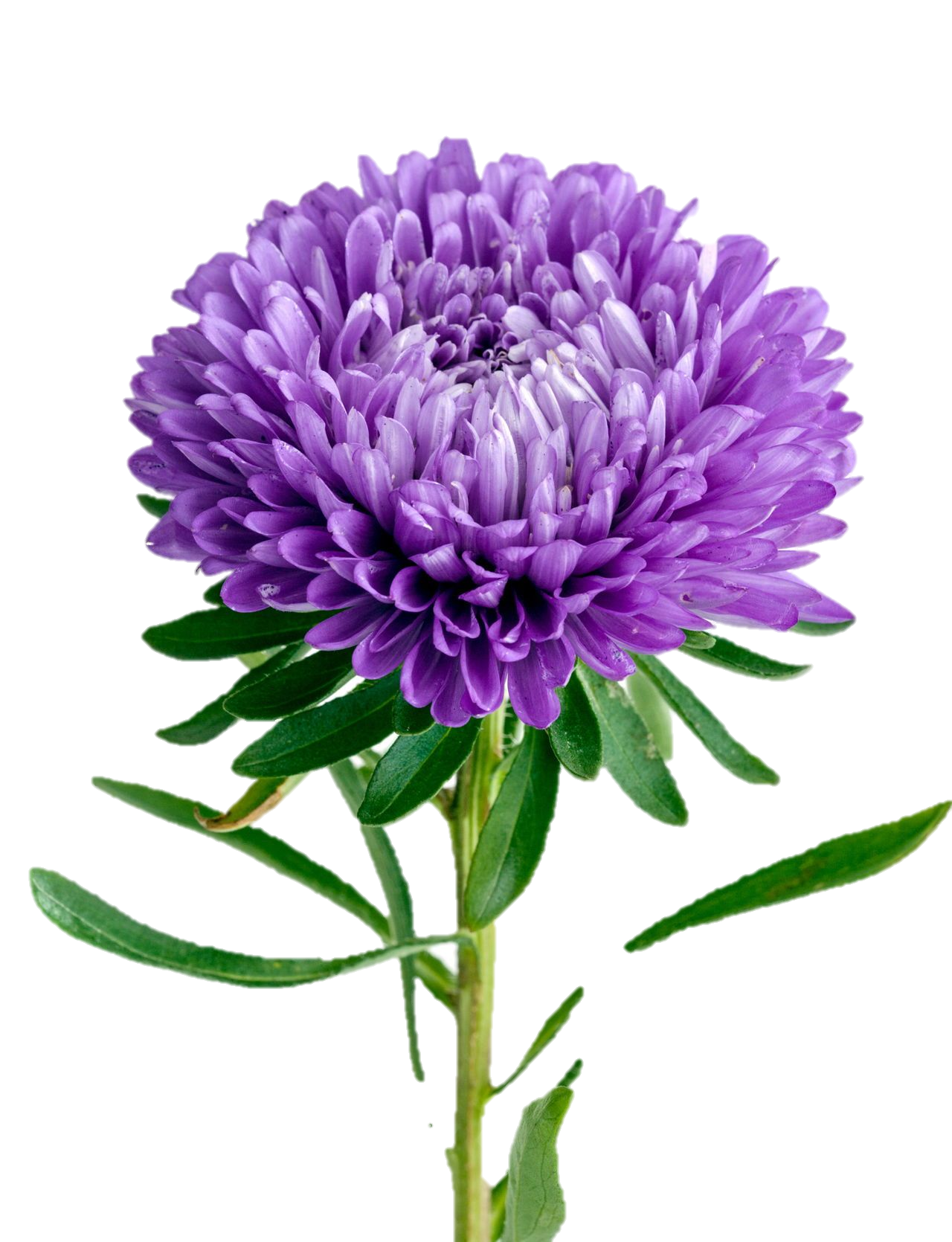 Антилопе каждый деньПоразмяться все не лень.Встанет рано поутру,Скачет быстро по двору,Головой своей качает – Повороты выполняет.
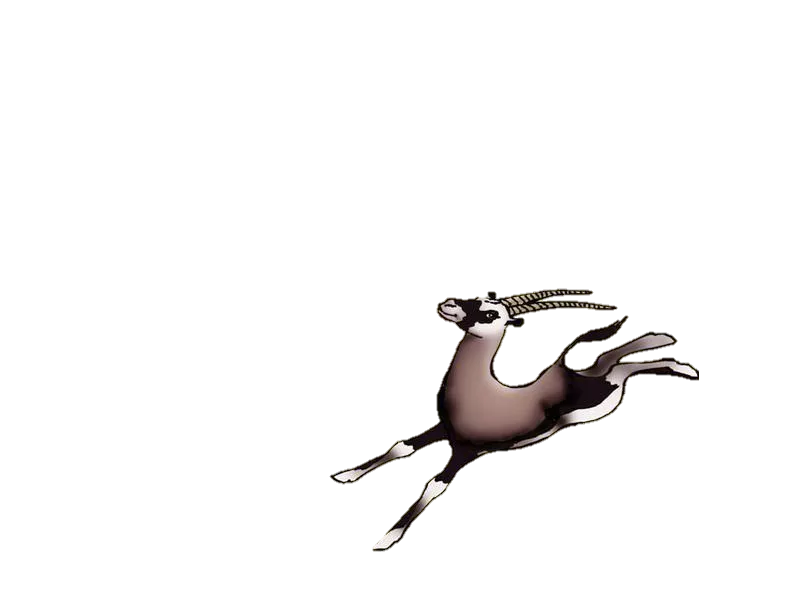 Всем известно, буква А - буква очень славная.Да к тому же буква А в алфавите главная.
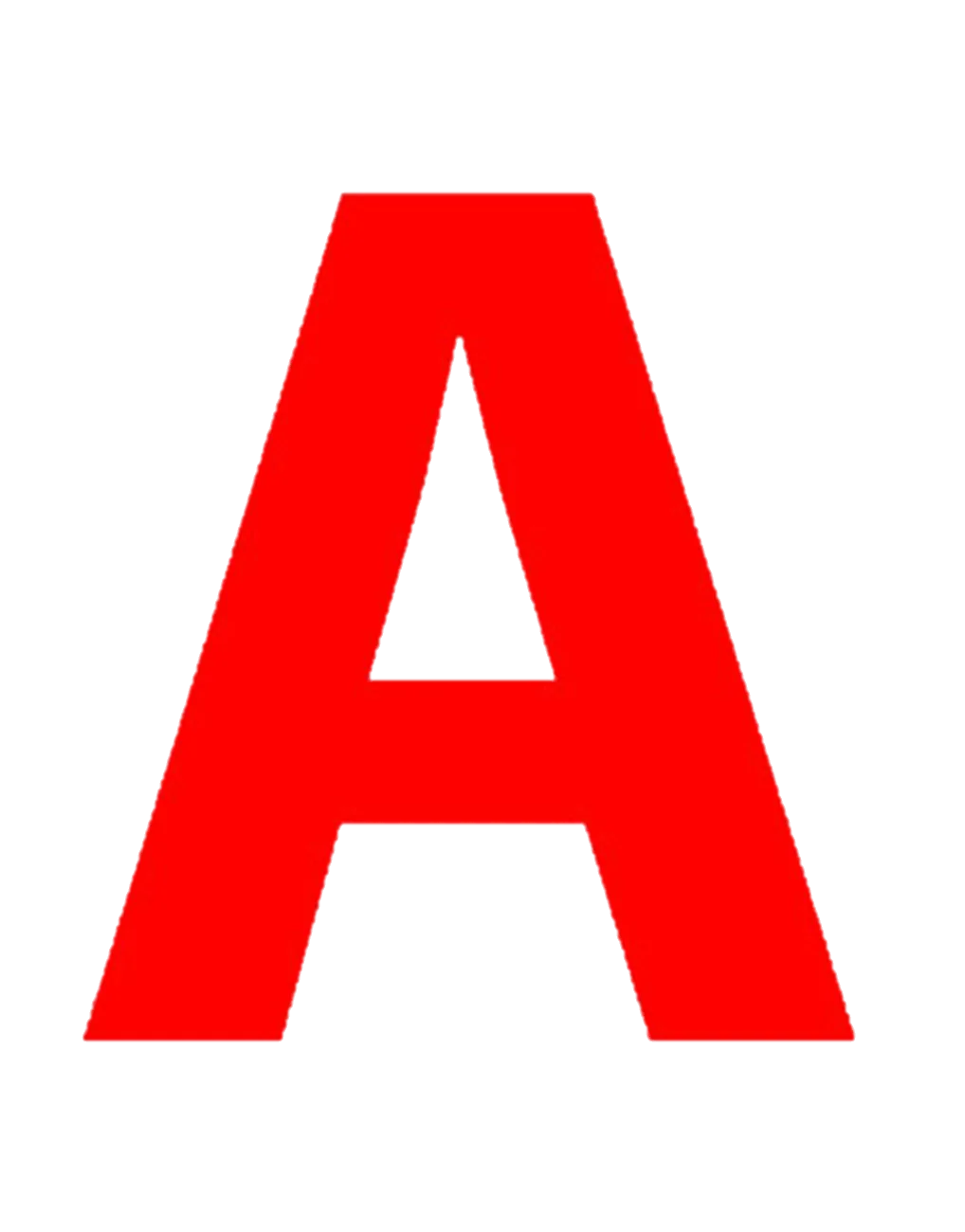 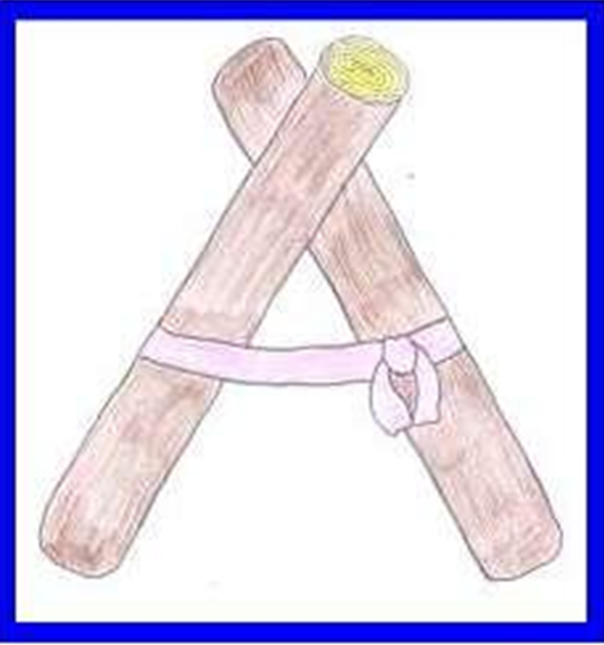 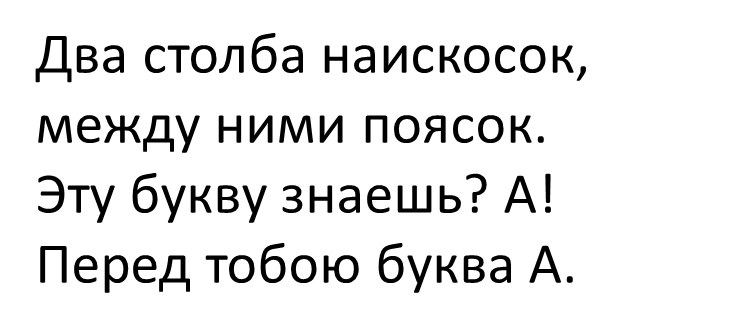 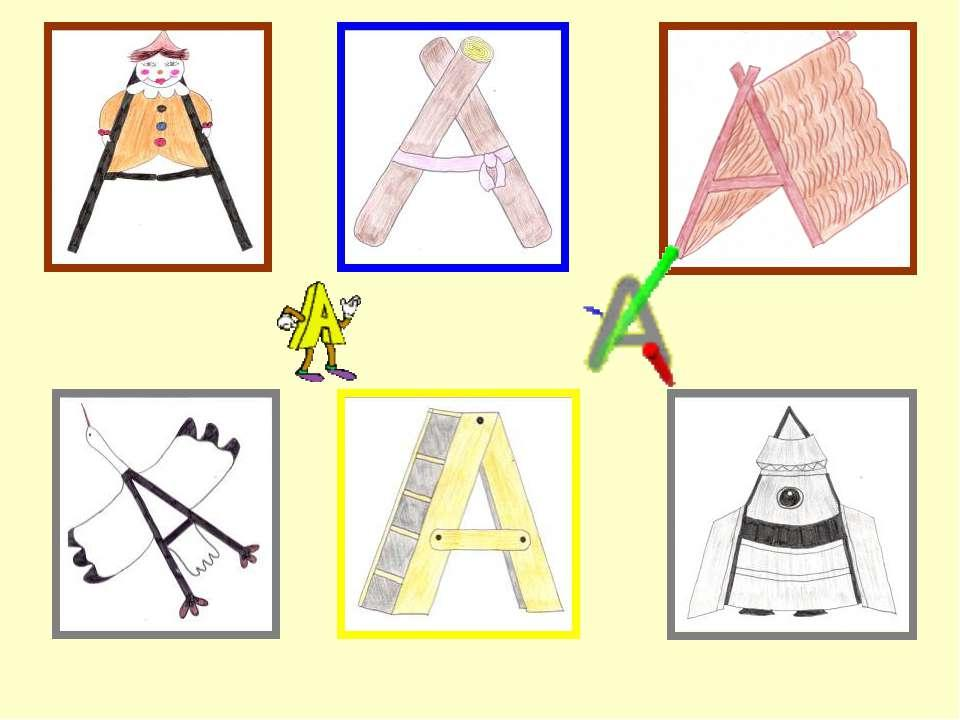 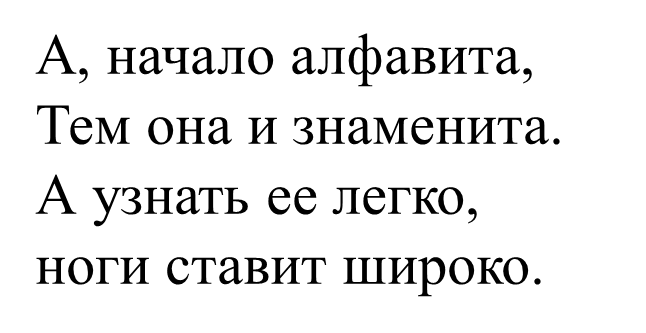 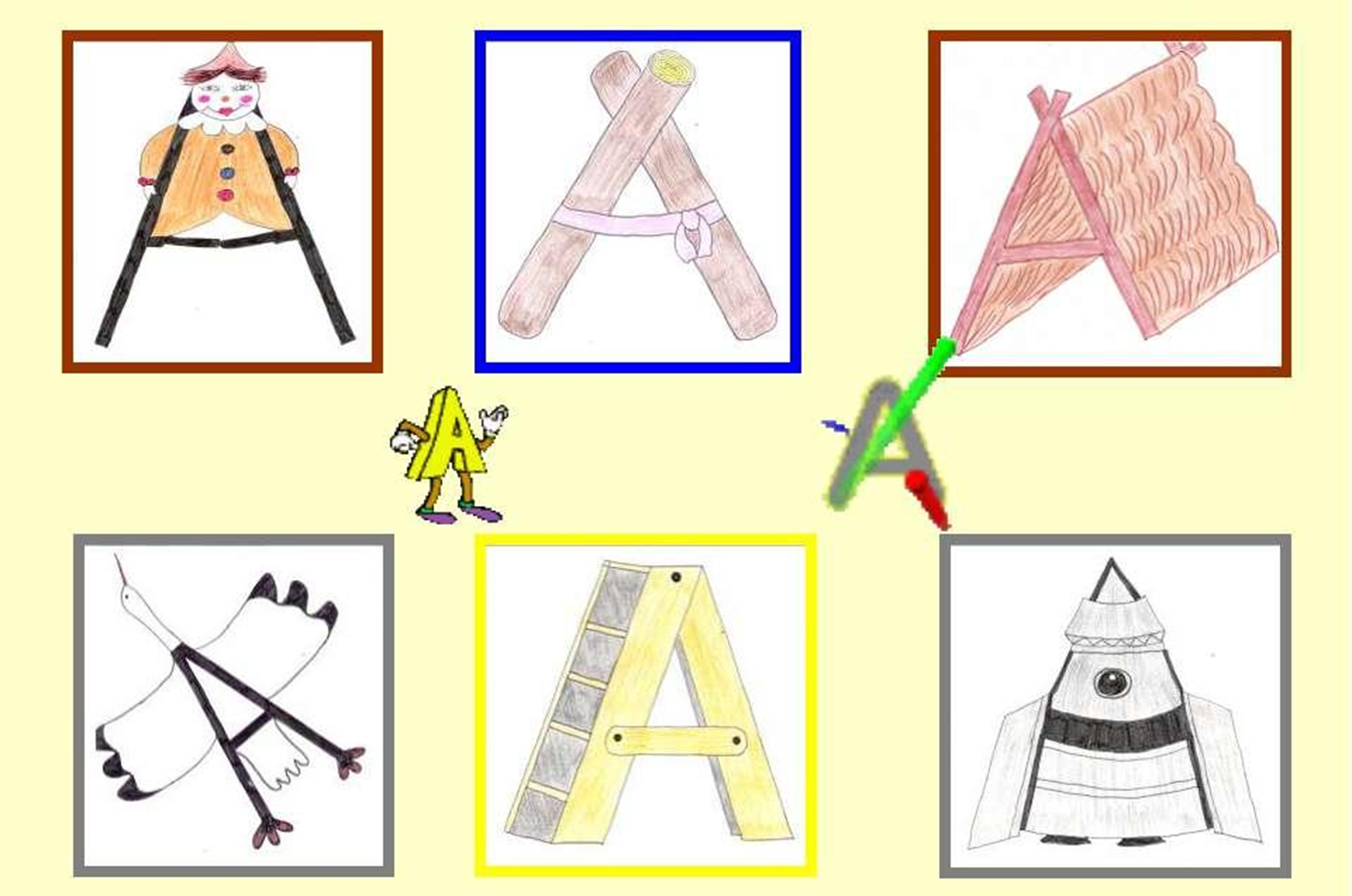 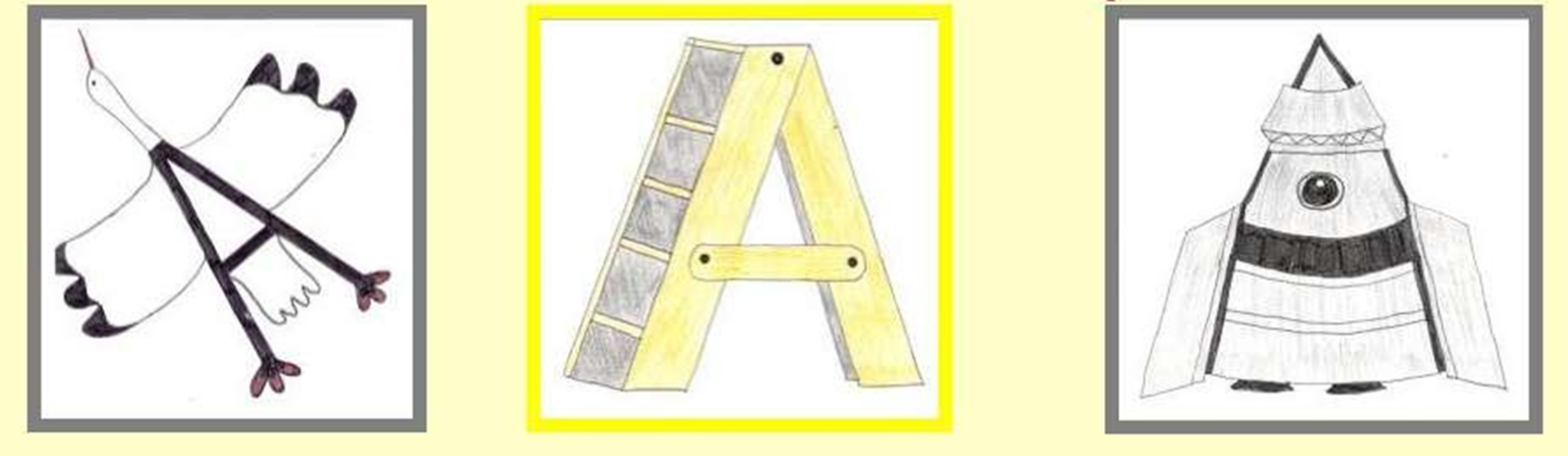 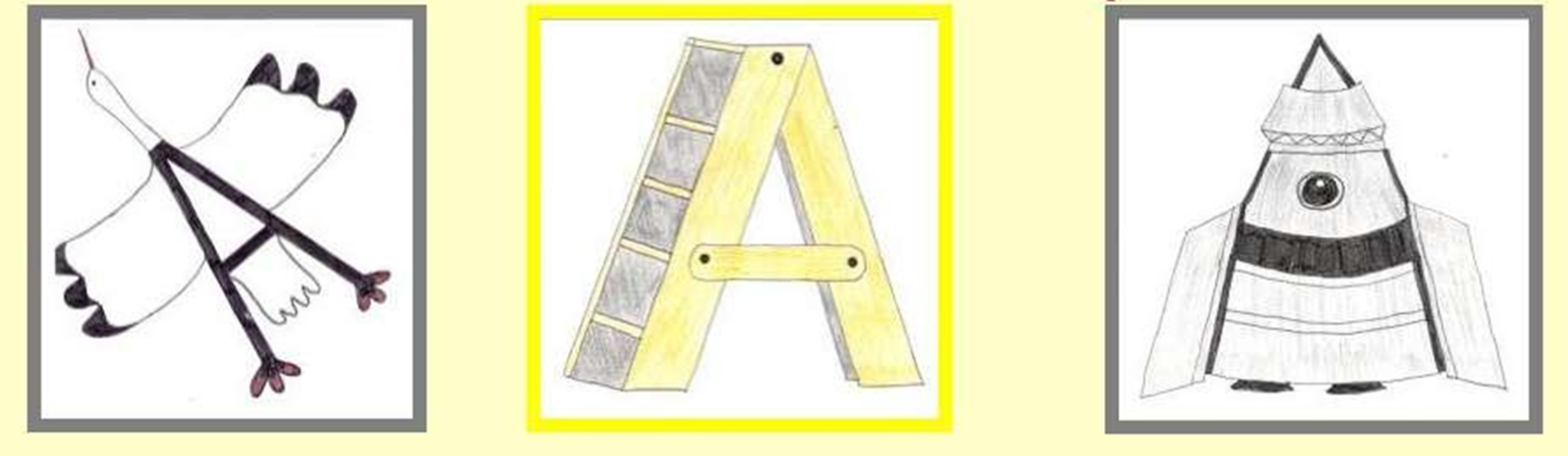 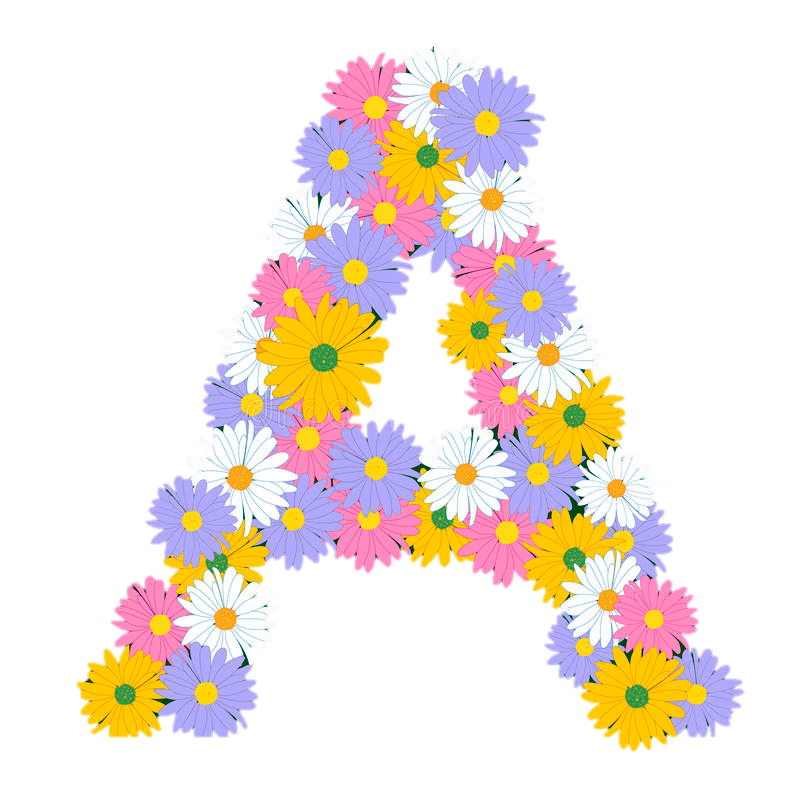 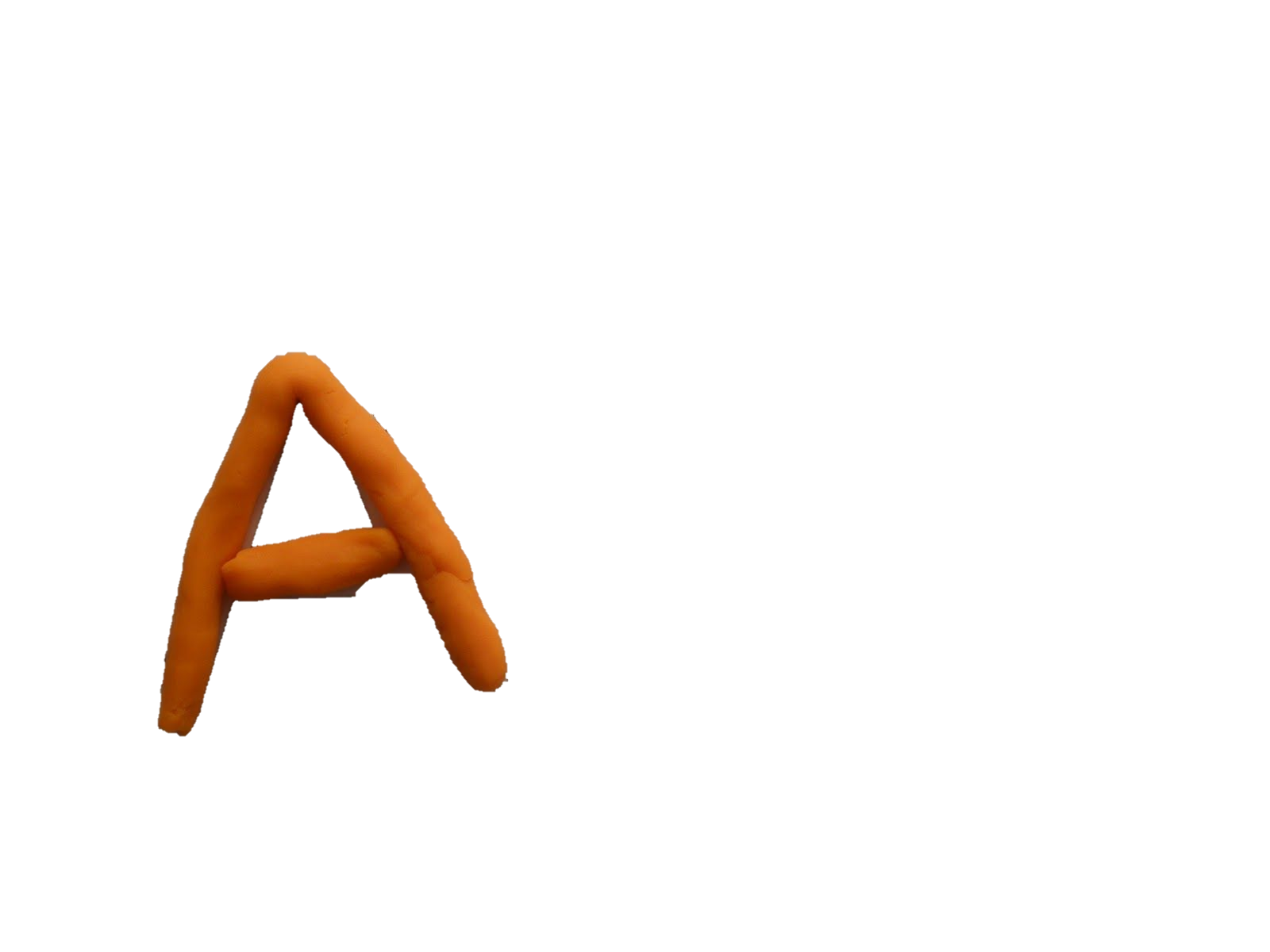 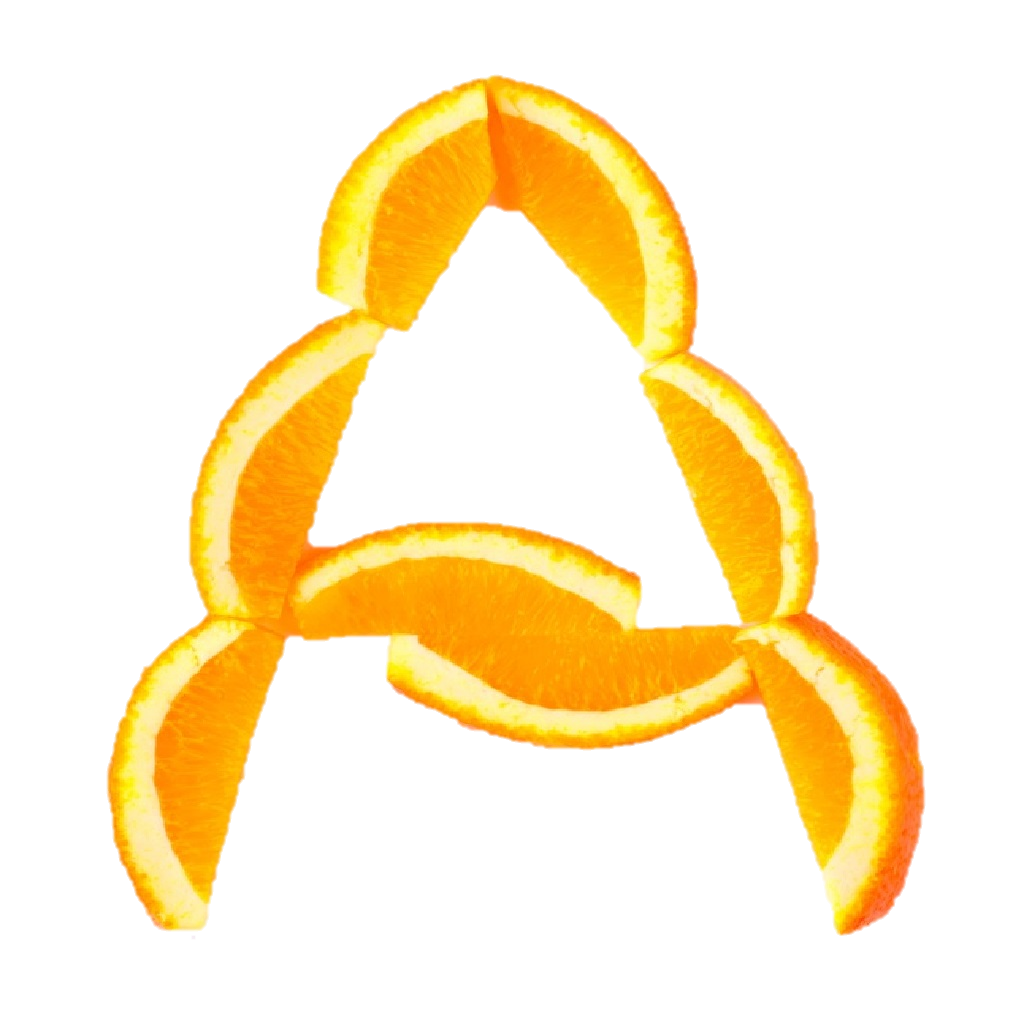 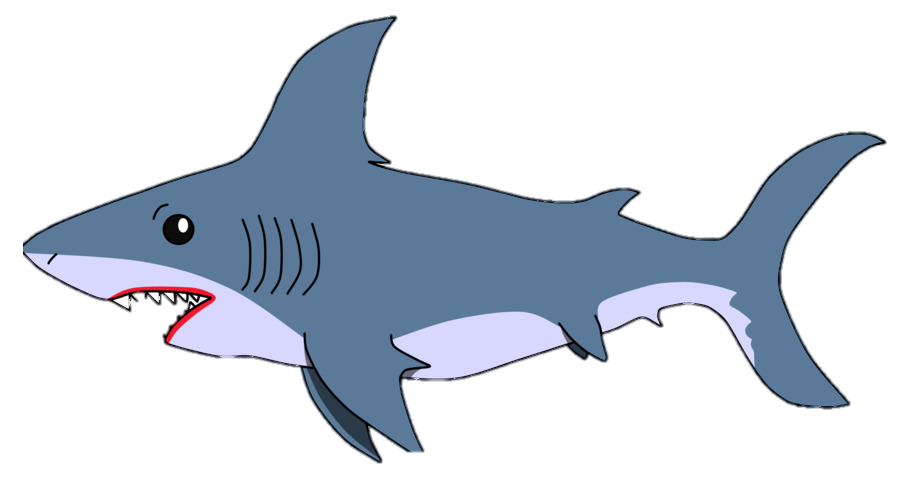 Слова на звук А
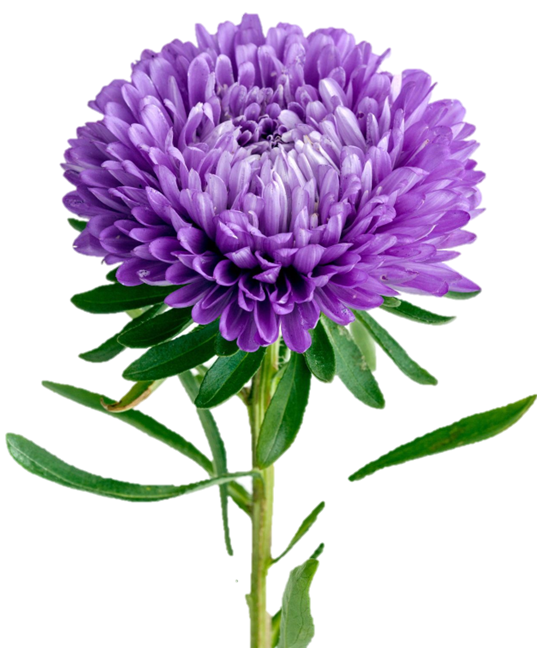 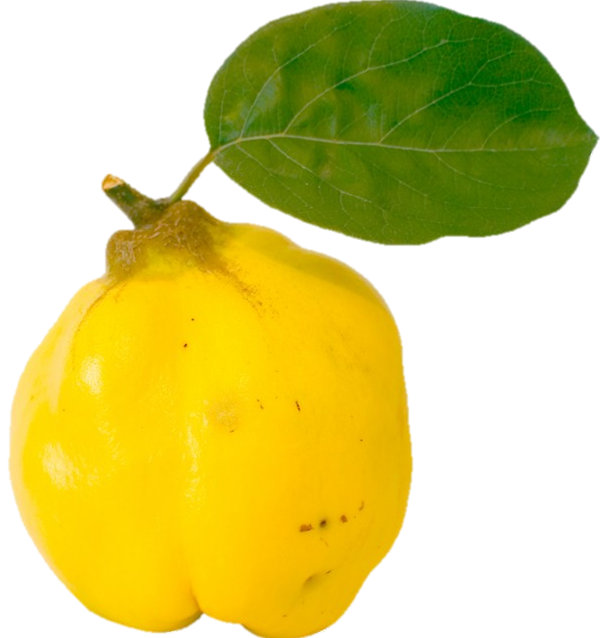 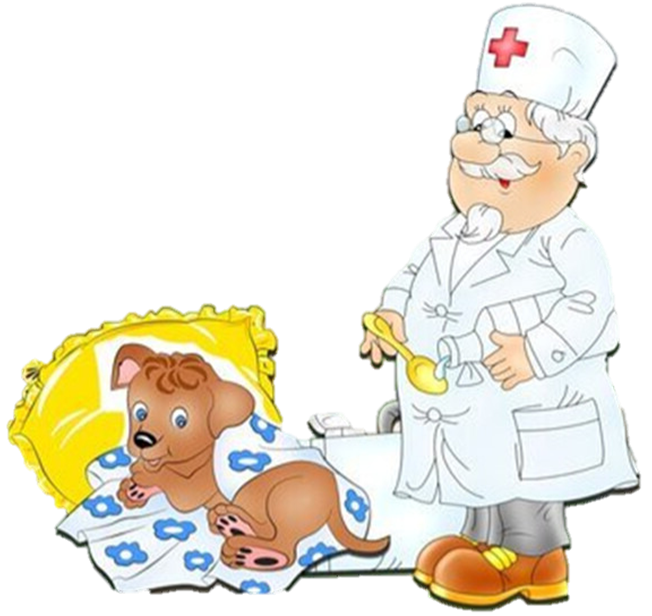 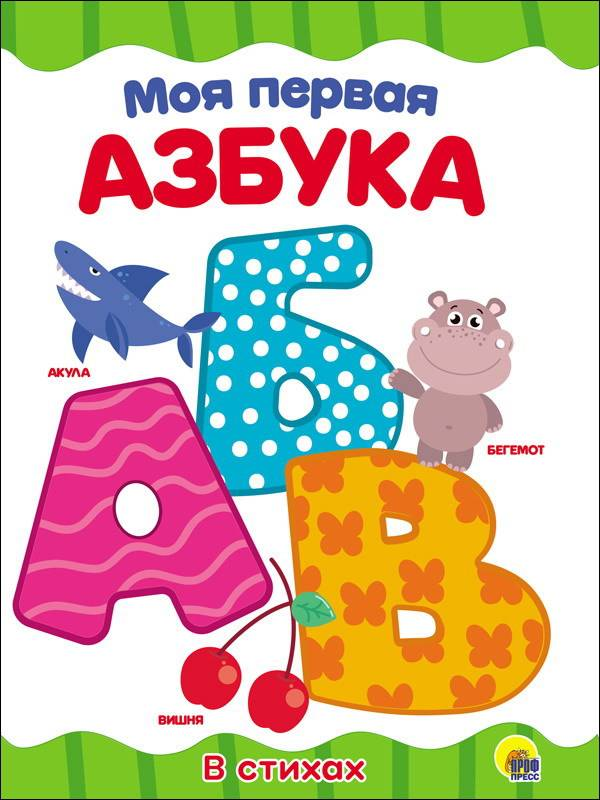 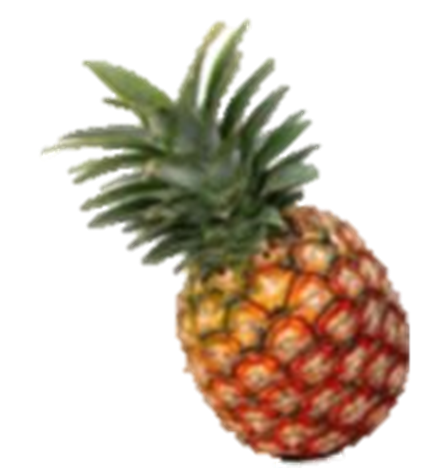 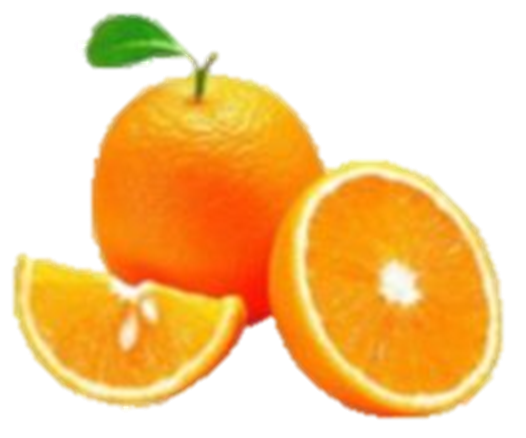 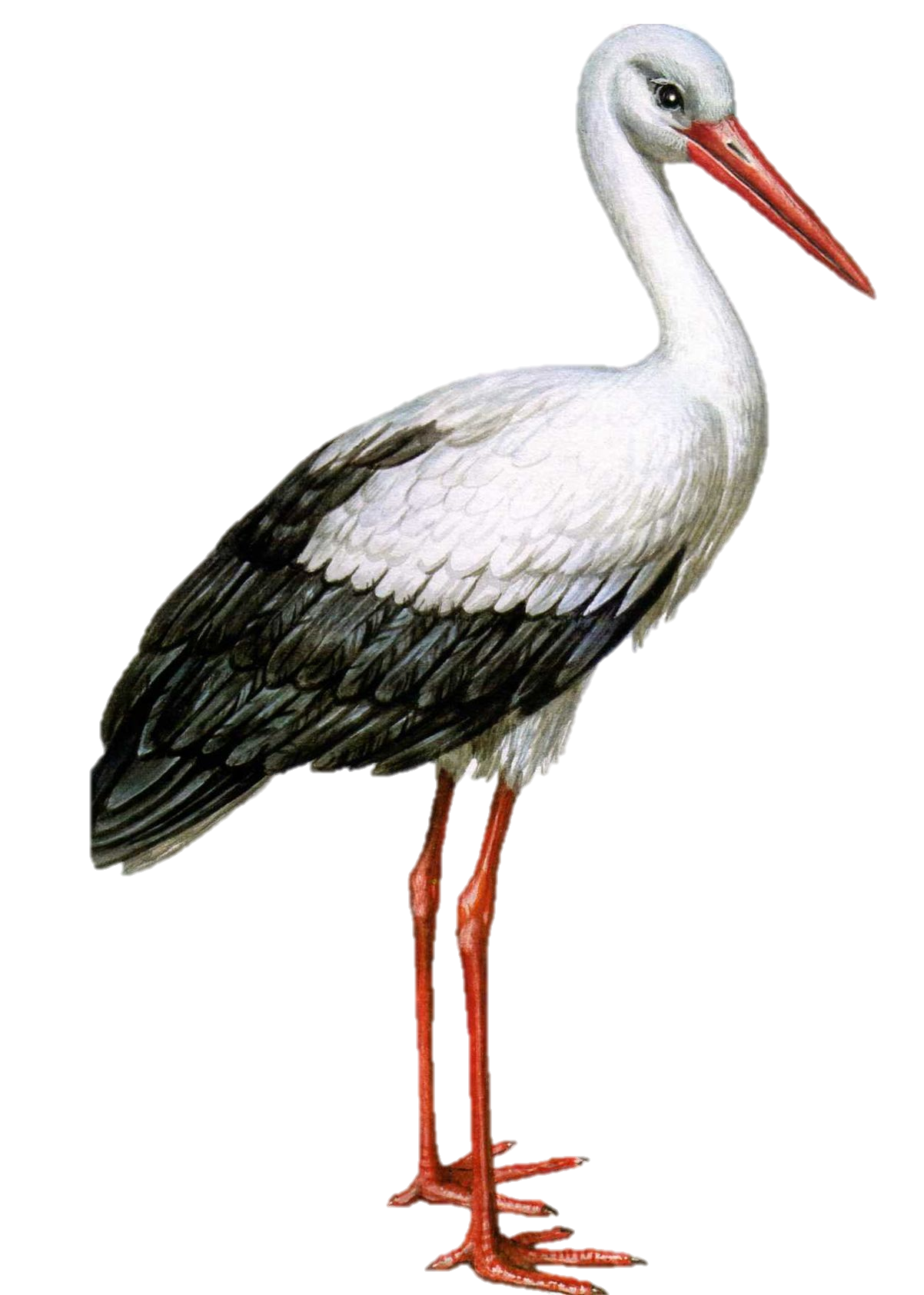 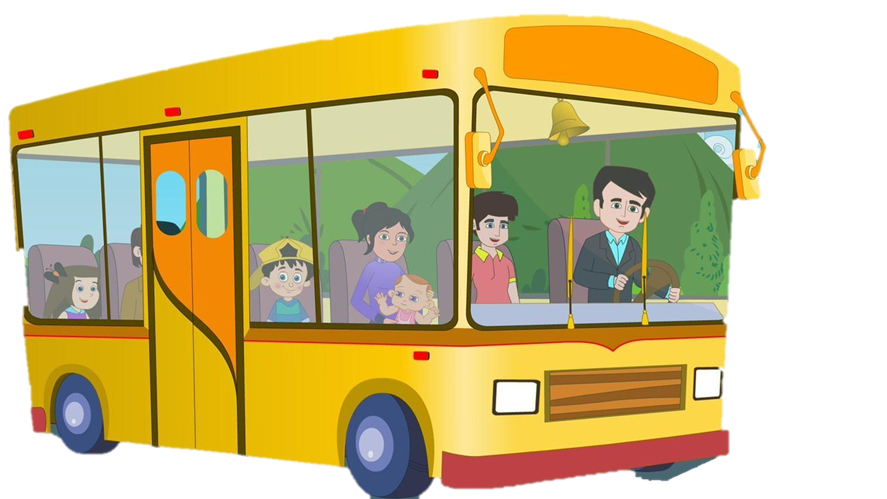 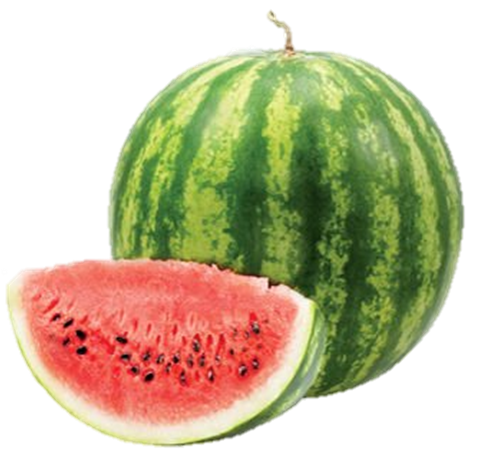 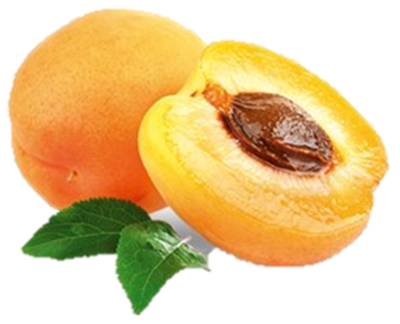 МОЛОДЦЫ!